MADRID
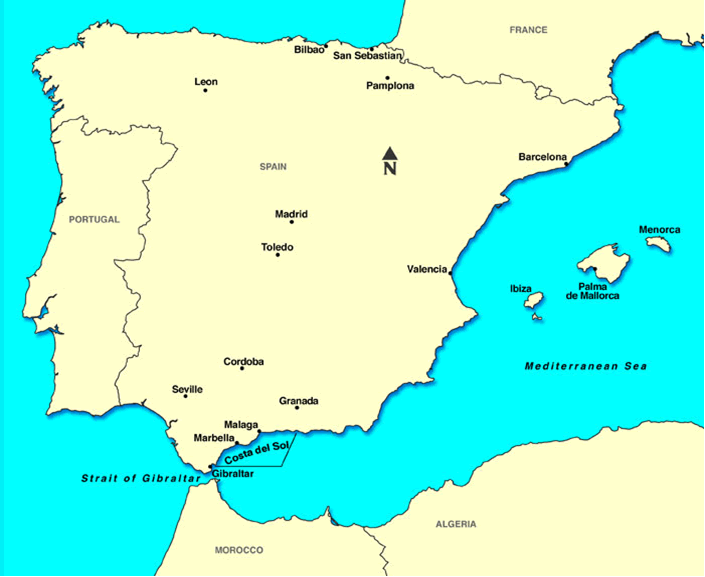 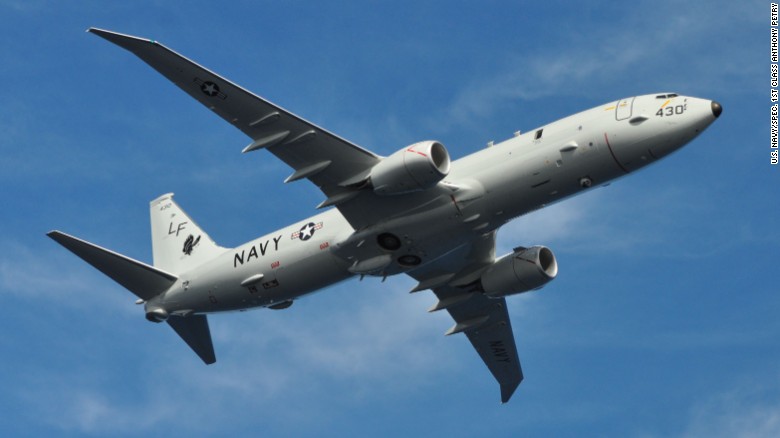 Guided Sightseeing Tour in MADRID
Plaza  Mayor
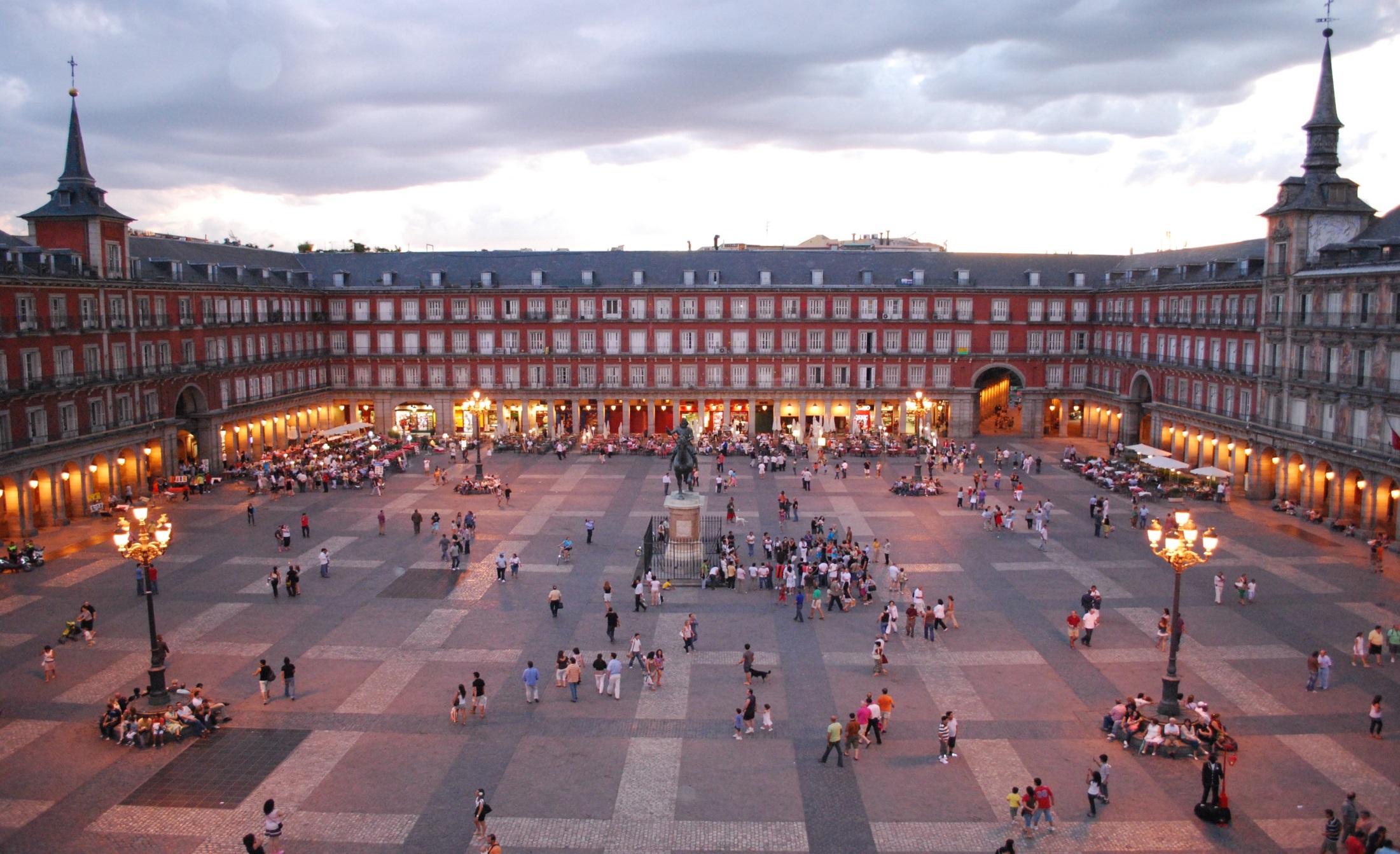 Royal Palace
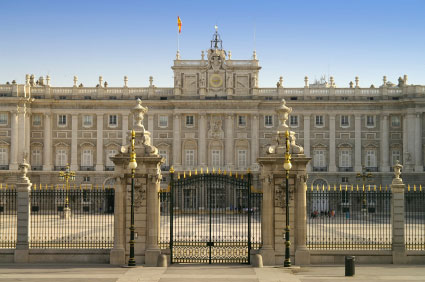 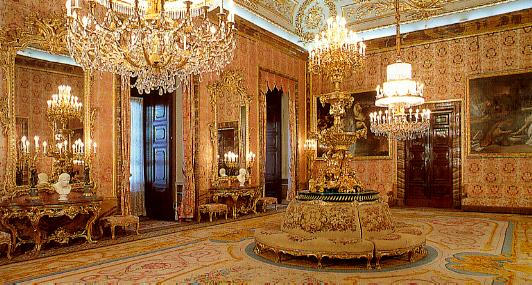 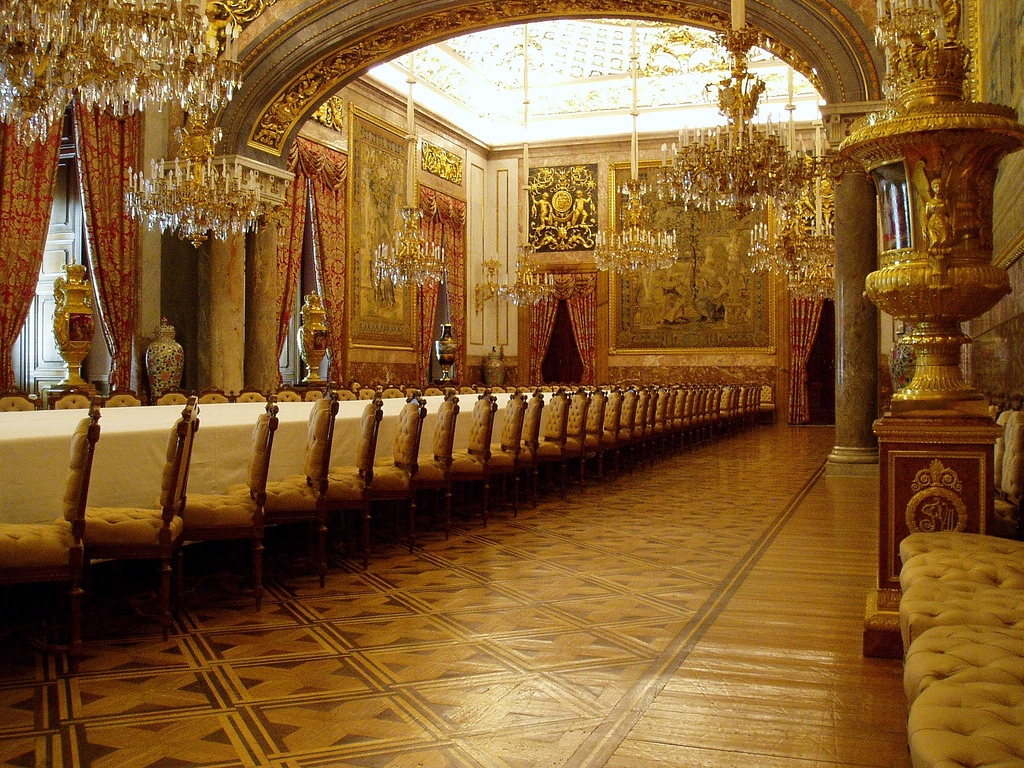 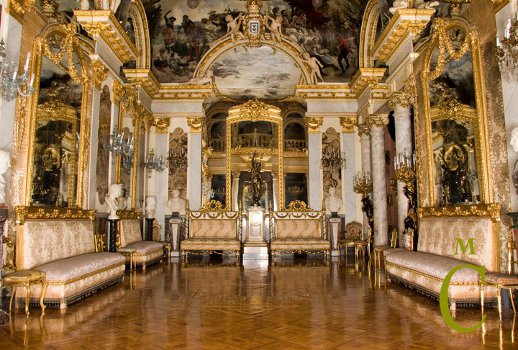 Prado – National Art Museum( 12th – 20th  century)
F. Goya
D. Velazquez
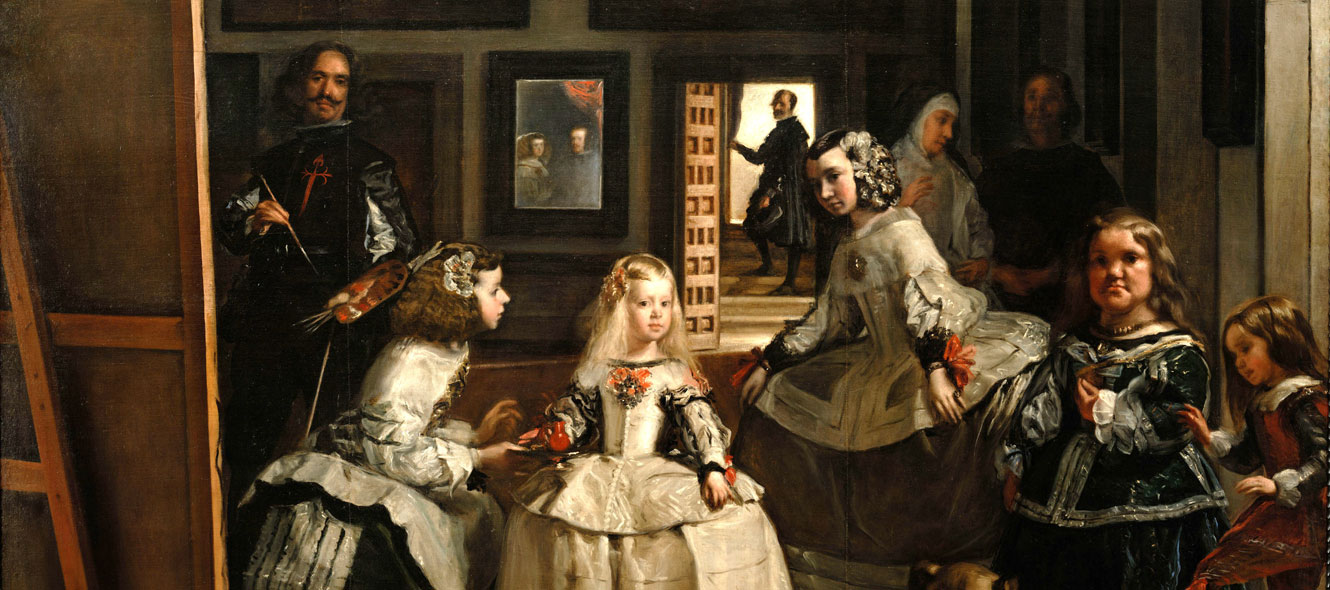 Reina Sophia - National Museum of 20-th century art
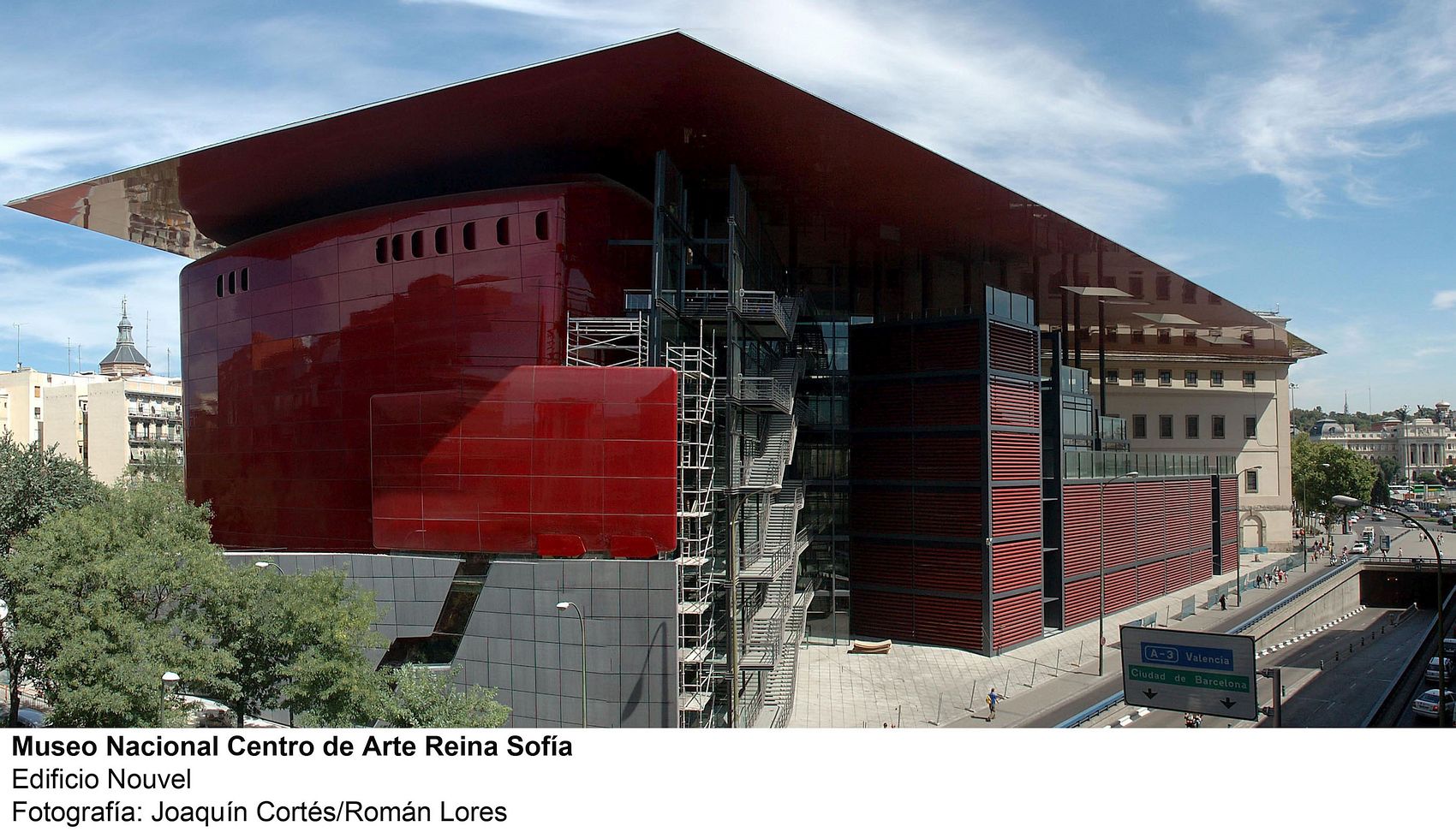 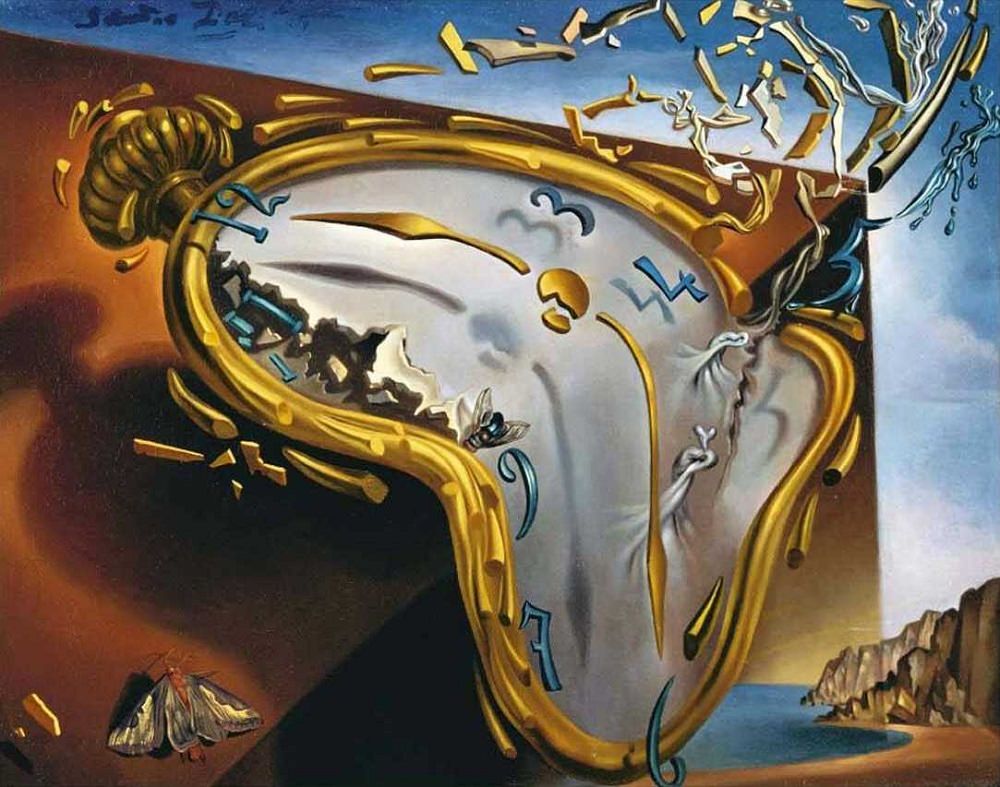 S. Dali
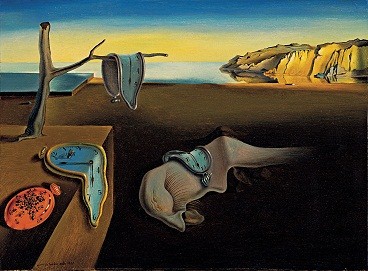 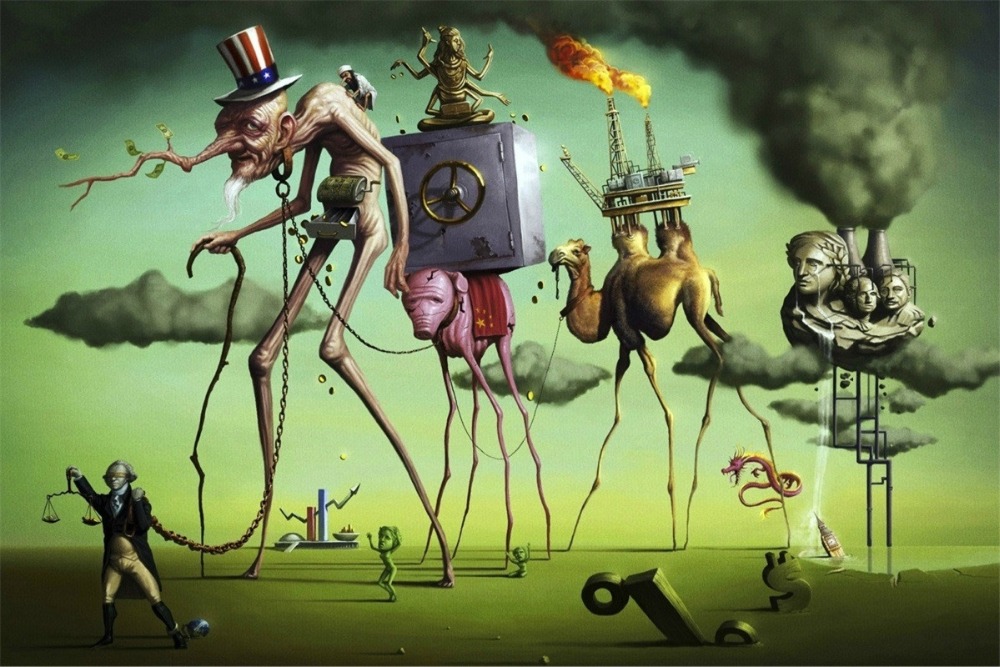 P. Picasso
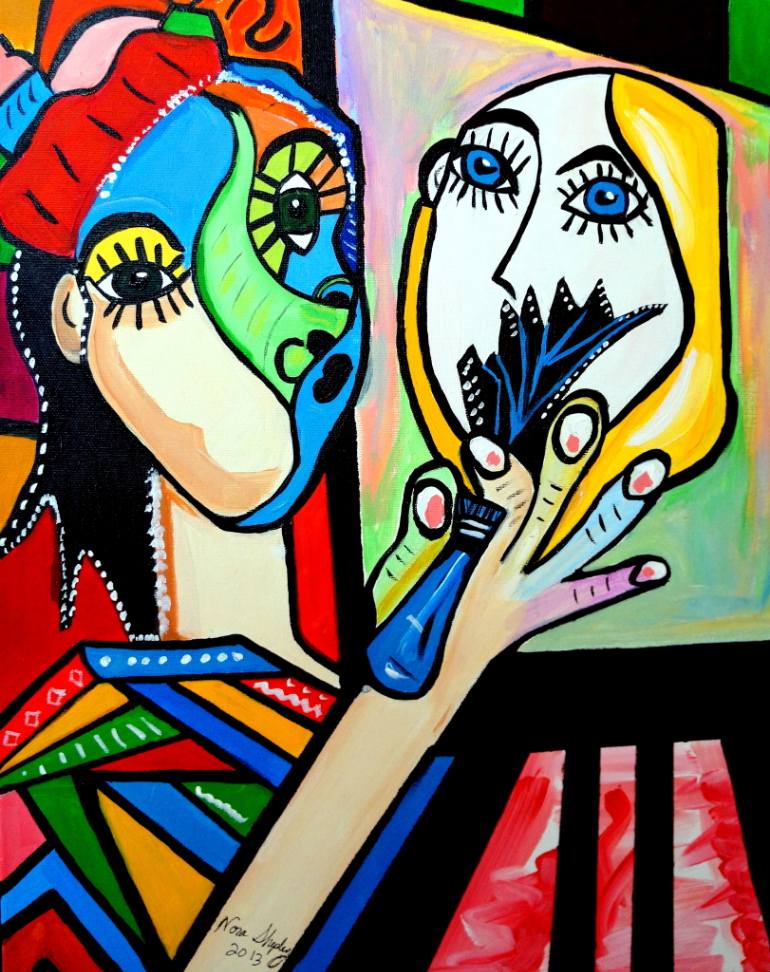 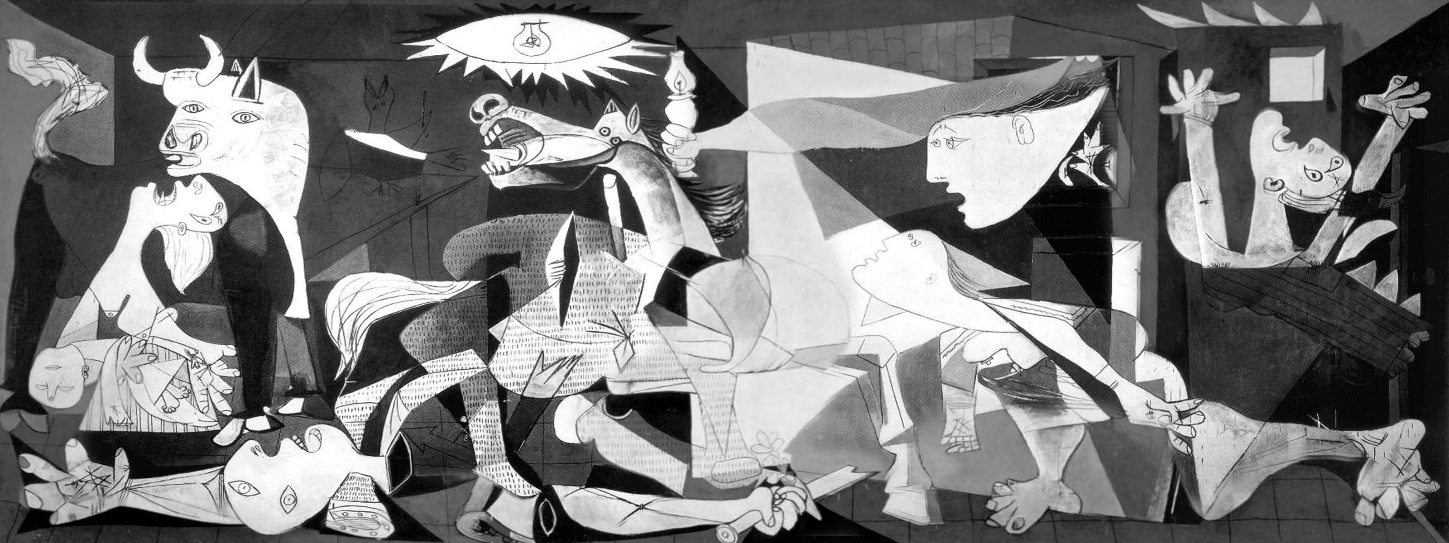 La Cocina Española  - you cook, then you eat 
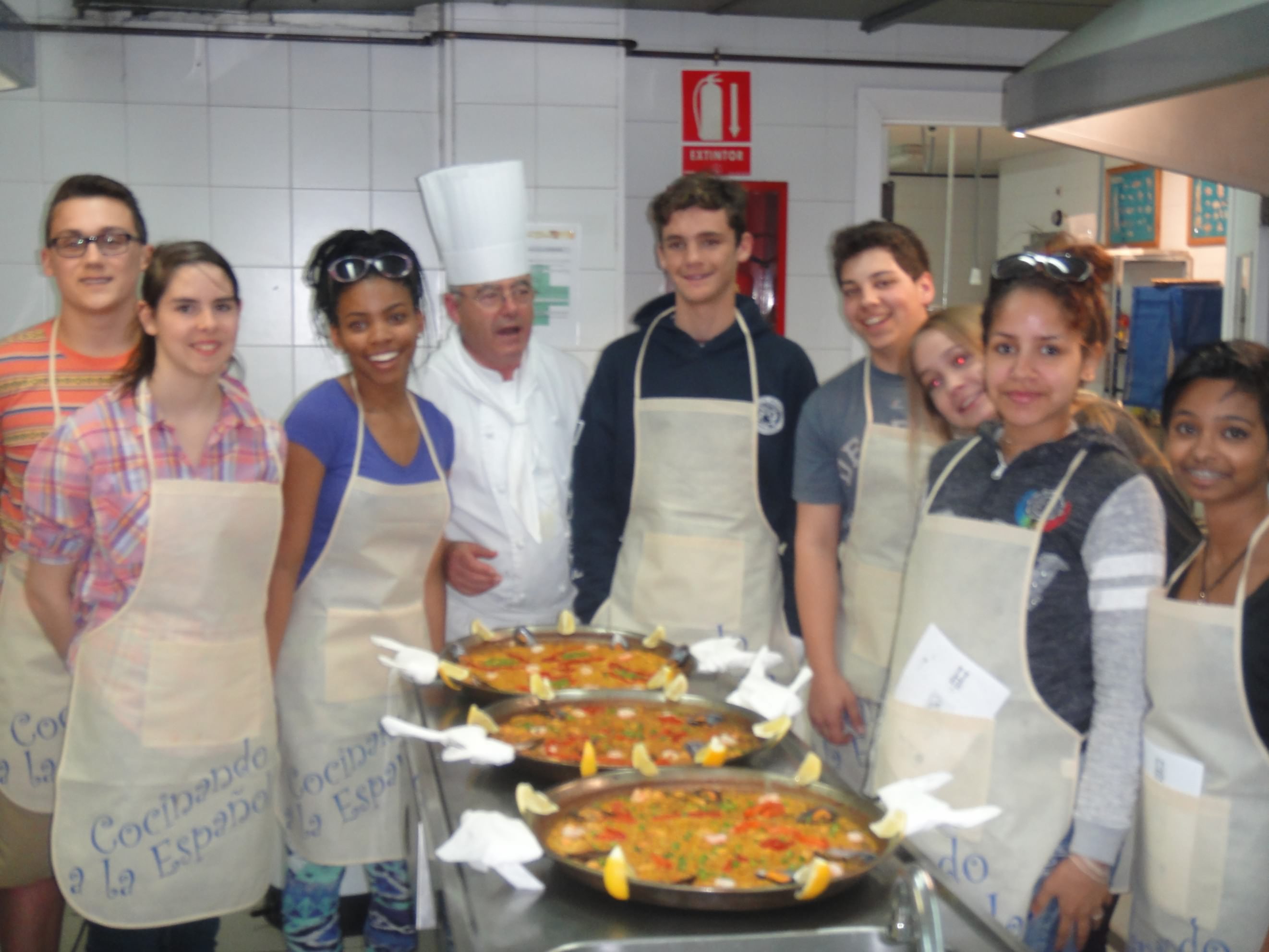 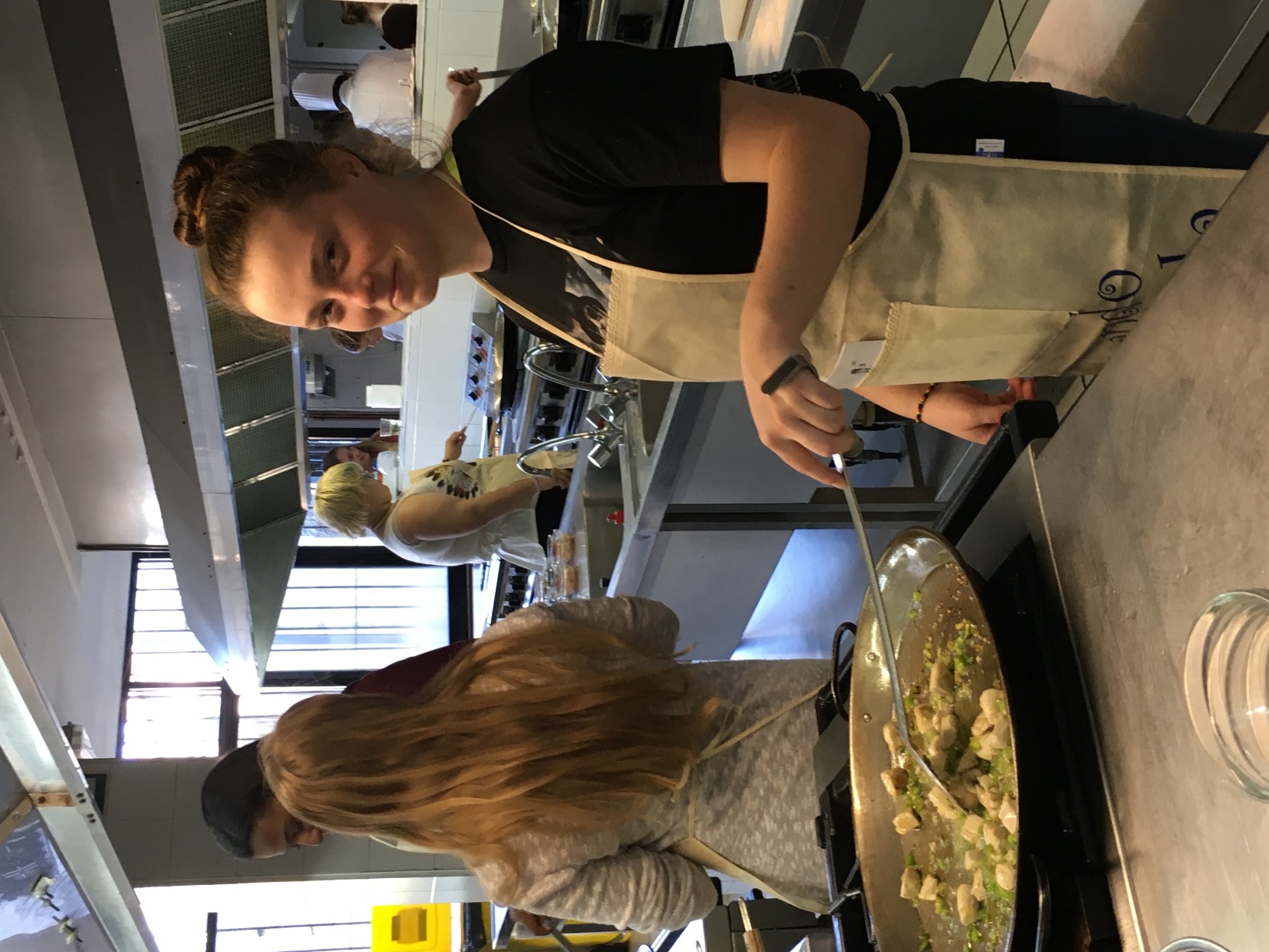 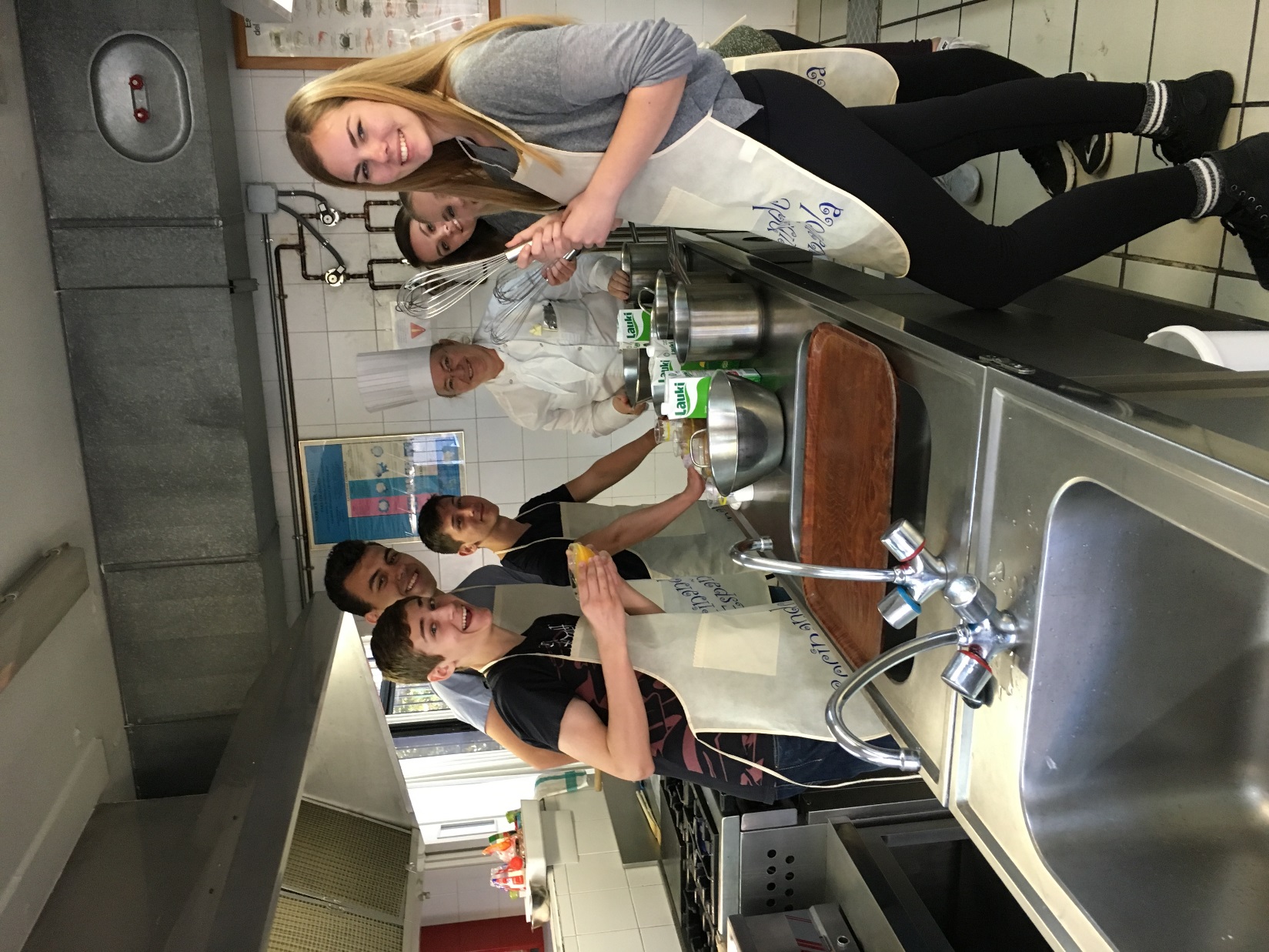